Тема:           
« Природные зоны Африки.»
Цель урока- путешествия:
Вспомнить
Заинтересоваться
Увлечься
Познакомиться   Природных зон
Узнать                           АФРИКИ
Изучить
ФЛОРУ
И
Фауну
Вспомните и вставьте пропущенные слова
Африку почти посередине пересекает …………… и поэтому она находится в ……….........…и…………… полушариях
Африку нулевой меридиан пересекает в ……………………части и она расположена в ………………..… и …………………… полушариях. .
Африку омывают ………………………. и …………………. океаны
 Африка удалена от всех материков, кроме ………………………
экватор
северном                южном
западной
западном       восточном
Атлантический                        
           Индийский
Евразии
№1. Назови географические объекты, связанные с географическим положением Африки
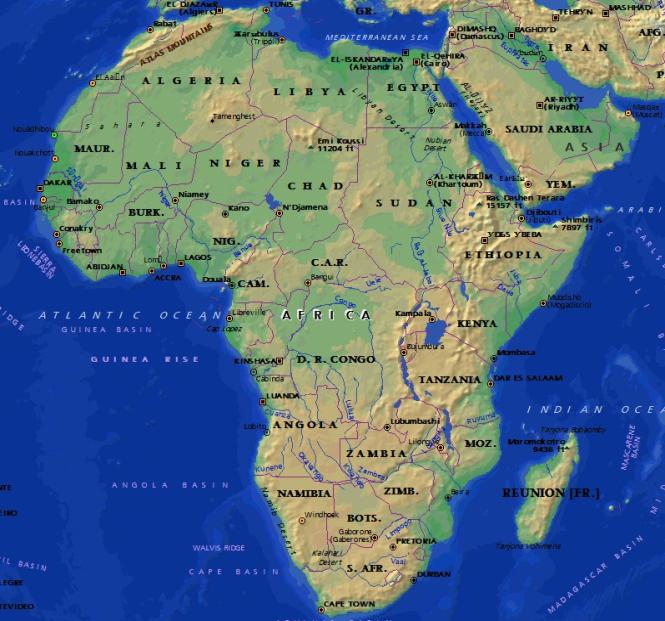 1. Крайняя западная точка материка
5. Пролив
4. Море
3. Залив
2. Остров
6. Крайняя южная точка материка
10. Пролив
7. Море
8. Океан
9. Полуостров
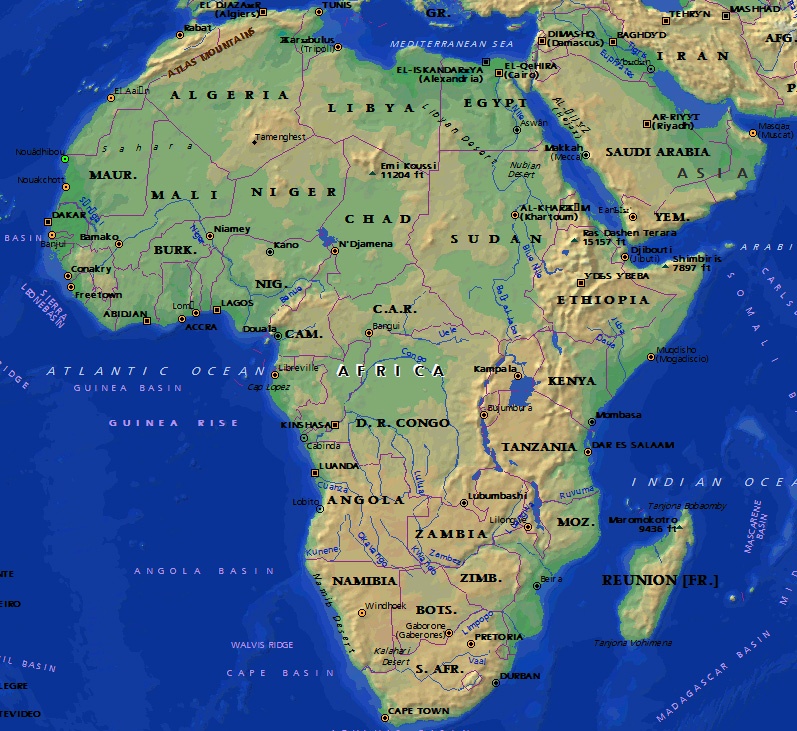 5. Гибралтарский
4. Средиземное
Проверьсебя
7. Красное
1. Мыс Альмади
9. Сомали
3. Гвинейский
8. Атлантический
2. Мадагаскар
10.  Мозамбикский
6. Мыс Игольный
2. Номенклатура «Рельеф и внутренние воды»
1. Река
2. Горы
6. Река
9. Озеро
8. Река
3. Нагорье
4. Озеро
5. Плоскогорье
10. Река
7. Горы
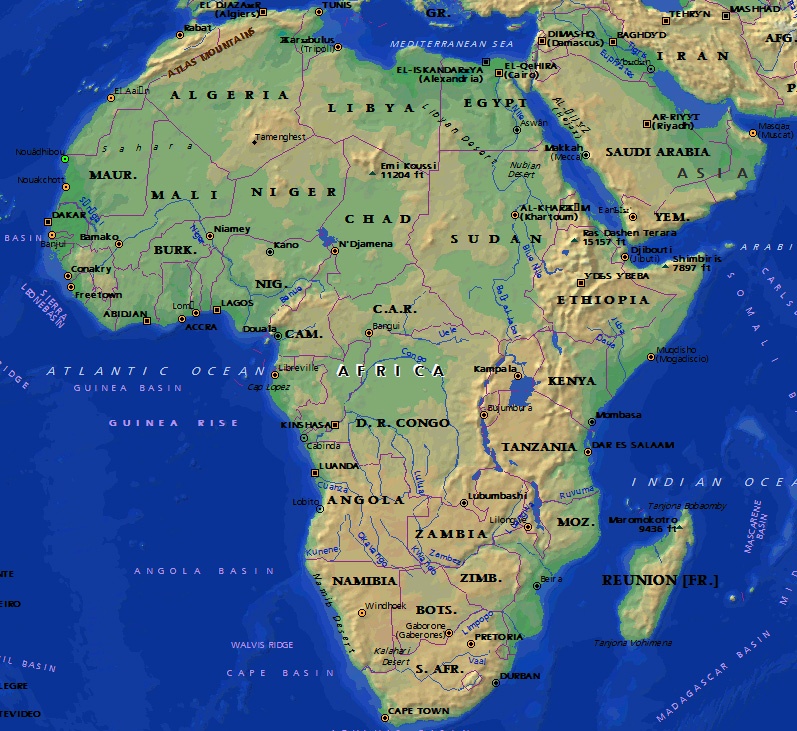 2. Атлас
Проверьсебя
1. Нил
9. Чад
6. Нигер
3. Эфиопское
8. Конго
4. Виктория
5. Восточно-Африканское
10. Замбези
7. Капские
Дорогие друзья!
Мы отправимся в путешествие на 3 экипажах

 - Саванны– экипаж 1
                 - Влажные экваториальные леса – экипаж 2
                  - Пустыни – экипаж 3
Удачи вам и всего  самого хорошего в пути
Характеристика природных зон Африки.
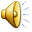 таблица
Физкультминутка
Я по Африке иду (ходьба на месте),Замечаю на ходу,Как над морем буйных травШею вытянул жираф 
     (руки вверх, потягивание).У меня над головой 
     (наклоны в стороны с поднятыми руками)Пальма зашуршит листвой,Но придется приседать (приседания),Чтобы фиников набрать.Вот вельвичия, турист 
     (руки поочередно вытягивают вперед):Левый лист, правый лист (руки в стороны).А огромный серый слон (круг руками)Посылает нам поклон (наклоны вперед).Мы прогулку завершим (ходьба на месте)И за парты поспешим (садятся на свои места).
Конкурс «Крепкий орешек»
Африканский слон имеет огромные уши. Удивительная величина их не случайна: это своеобразный холодильник животного. Уши слона пронизаны густой сетью кровеносных сосудов. Горячая кровь отдает свое тепло воздуху и возвращается в тело слона на несколько градусов холоднее. Чтобы увеличить поток отходящего от ушей воздуха, слон ими все время обмахивается…
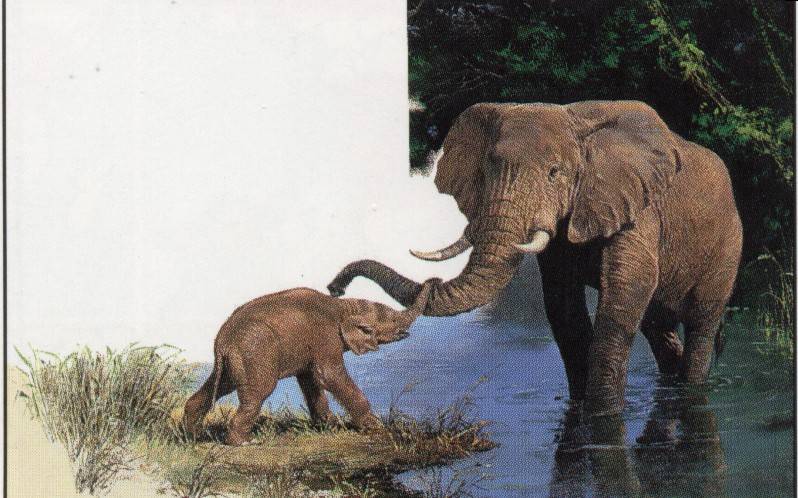 Вопросы: 1.Зачем африканскому слону большие уши?
2.Почему слон все время машет ушами?
3.Почему уши слона пронизаны большим количеством кровеносных сосудов?
4.Что делает слон, когда ему холодно?
5.Какие другие способы остывания есть у животных?
6.Чем ещё кроме ушей слон охлаждает своё тело?
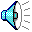 Игра «Кто такой? Что такое?»Жираф
ЖИРАФ - самое высокое из современных животных. Млекопитающее ​отряда парнокопытных, распространенное в Африке южнее Сахары, где вид ​обычно населяет саванны с редко стоящими деревьями и кустарниками​. 
Эндемик Африки.
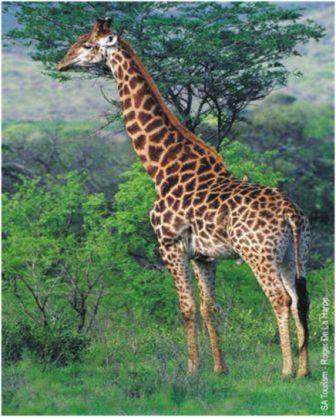 Нил
Нил— река ​в Африке, одна из двух величайших по протяжённости рек в мире. Слово ​ «Нил» происходит от греческого названия реки ​«Нилос»
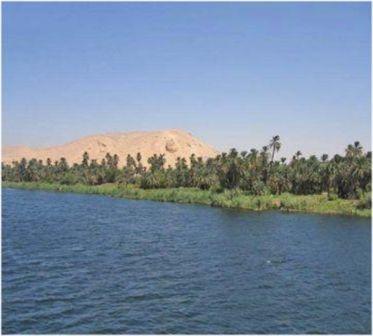 Зебра
Зебры — порода лошади, включающий виды зебра равнинная, зебра пустынная и зебра горная. Ареал распространения равнинной зебры - юг Судана и Эфиопии, саванны Восточной Африки вплоть до юга континента. Пустынная зебра - в сухих саваннах Восточной Африки, в Кении, Эфиопии и Сомали. Горная зебра - наименее распространённый вид, её ареал обитания – высокогорные плато Намибии и ЮАР на высоте до 2000 м.
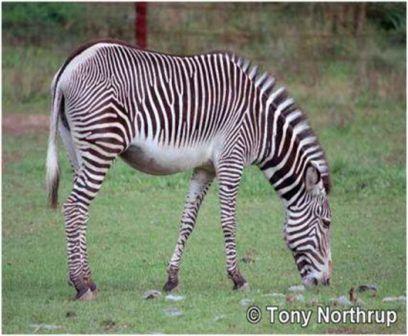 Виктория
Водопад Виктория  на реке Замбези открыт Д. Ливингстоном и назван именем английской королевы. Вода низвергается с уступа высотой 120 м в узкий (130 м) и глубокий (140 м) каньон
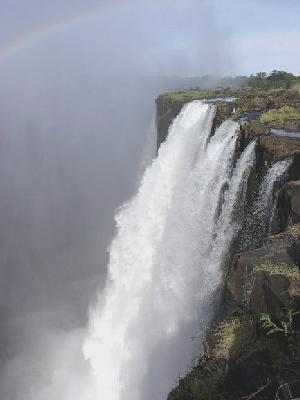 Виктория— озеро в Восточной Африке, на территории Танзании, Кении и Уганды. Расположено в тектоническом прогибе Восточной - Африканской платформы, на высоте 1134 м. 2-е по величине пресное озеро мира после Верхнего озера и самое большое озеро в Африке.
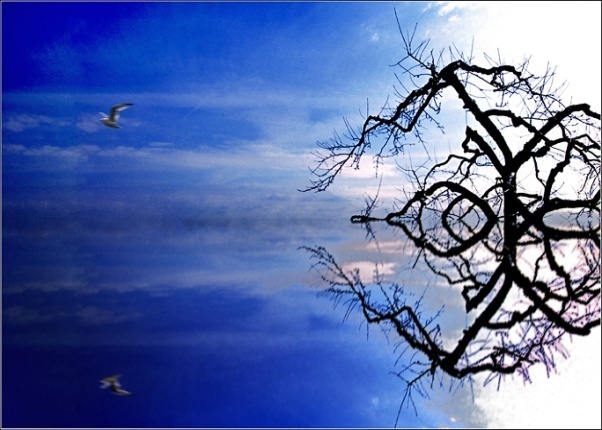 Сахара
Сахара - крупнейшая на Земле пустыня, площадью около 9 065 000 км² — чуть меньше площади Соединённых Штатов Америки. Сахара расположена в Северной Африке, на территории более десяти государств
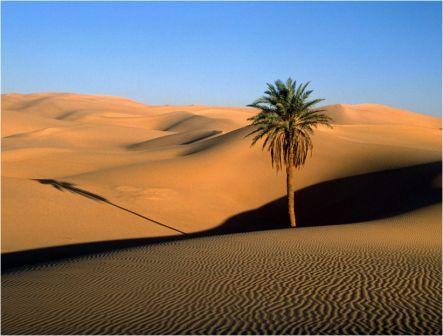 Килиманджаро
Килиманджаро- вулкан – высшая точка Африки. Располагается на Восточно-Африканском плоскогорье
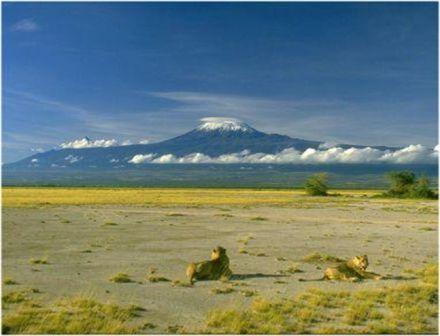 Ливингстон
Давид Ливингстон (Дэвид Ливингстоун) (19 ​марта 1813 — 1 мая 1873) — шотландский миссионер, ​выдающийся исследователь Африки.
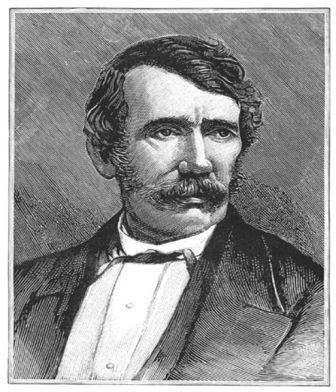 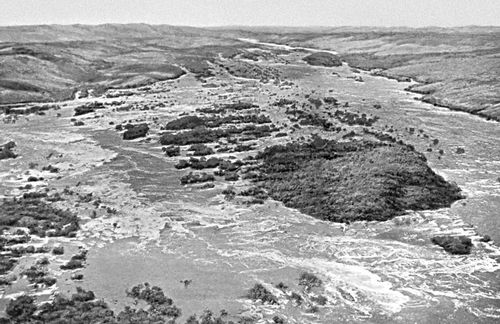 Ряд водопадов  Ливингстона на реке Конго
Конго
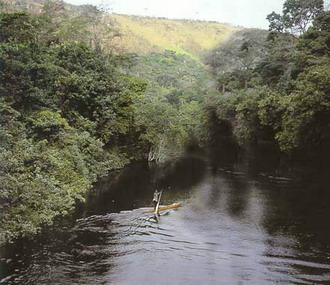 Конго  - река в Центральной Африке, самая полноводная и ​вторая по длине река Африки; дважды пересекает экватор
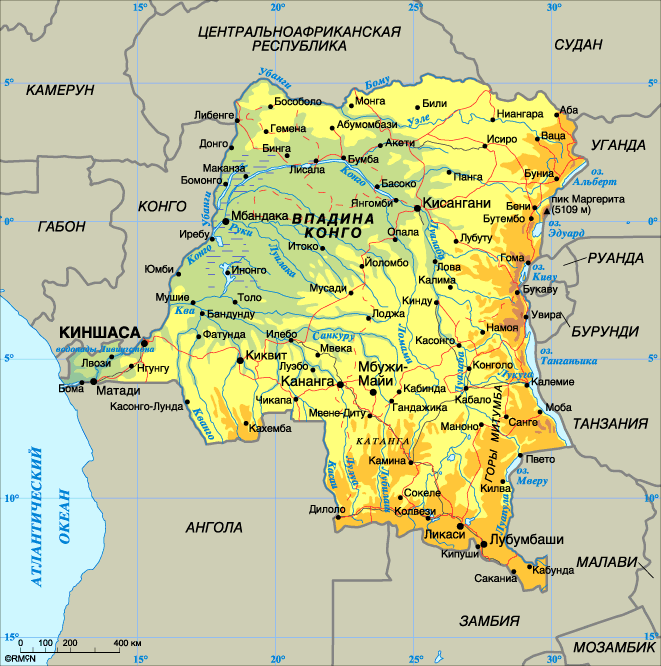 Демократическая Республика Конго - государство в Центральной Африке, крупнейшая по площади страна континента. Столица ДР Конго - Киншаса
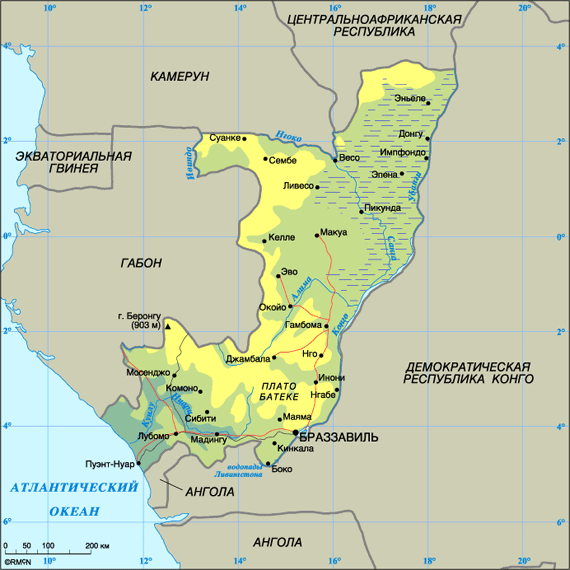 Республика Конго -государство в Африке, бывшее ​колониальное владение Франции. Столица — город Браззавиль.
Диагностика «Мордашки»
Просигнализируйте, пожалуйста, как вы усвоили новую тему и с каким настроением вы уйдете с урока.




Плохое                  среднее                    хорошее
Домашнее задание:
28. Нарисовать одну из природных зон Африки.